Lesson 72
Long VCC
[Speaker Notes: ufliteracy.org]
Lesson 72
Long VCC
[Speaker Notes: See UFLI Foundations lesson plan Step 1 for phonemic awareness activity.]
[Speaker Notes: See UFLI Foundations lesson plan Step 2 for student phoneme responses.]
dge
g
tch
ch
-ed
c
a
i
o
e
u
nk
ng
wh
ph
ck
th
sh
[Speaker Notes: See UFLI Foundations lesson plan Step 3 for auditory drill activity.]
[Speaker Notes: No slides needed for auditory drill.]
[Speaker Notes: See UFLI Foundations lesson plan Step 4 for blending drill word chain and grid. 
Visit ufliteracy.org to access the Blending Board app.]
[Speaker Notes: See UFLI Foundations lesson plan Step 5 for recommended teacher language and activities to introduce the new concept.]
ild
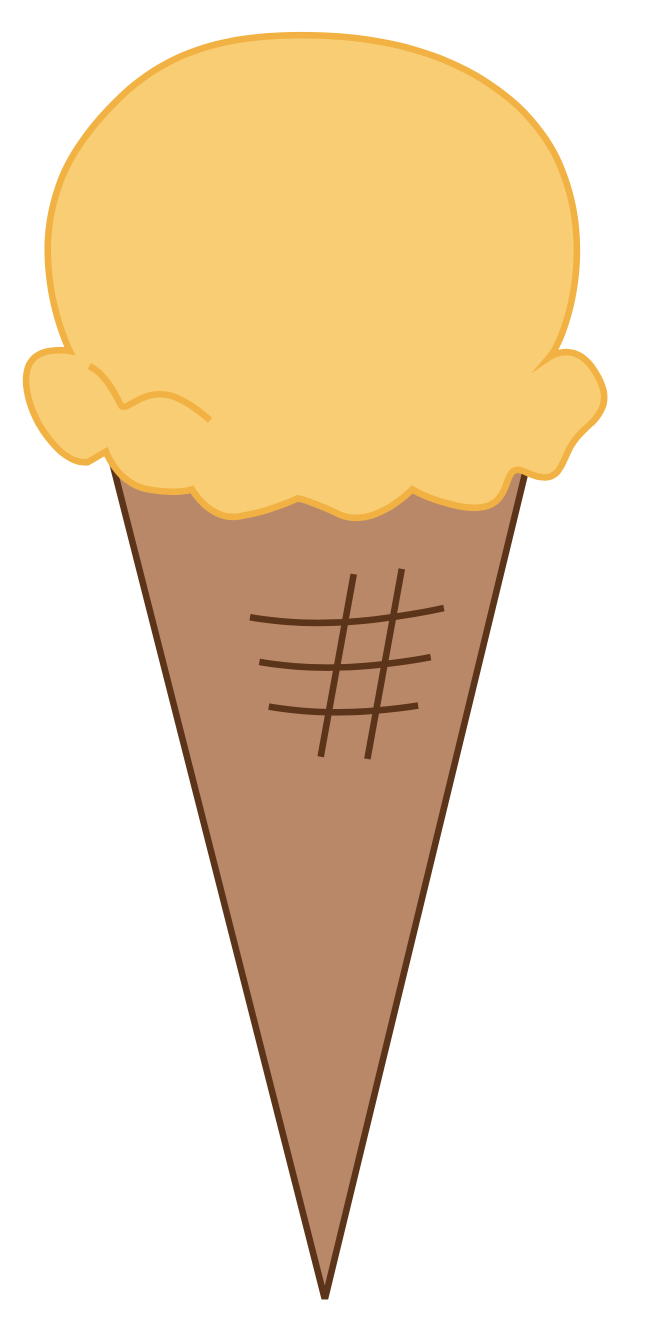 wild
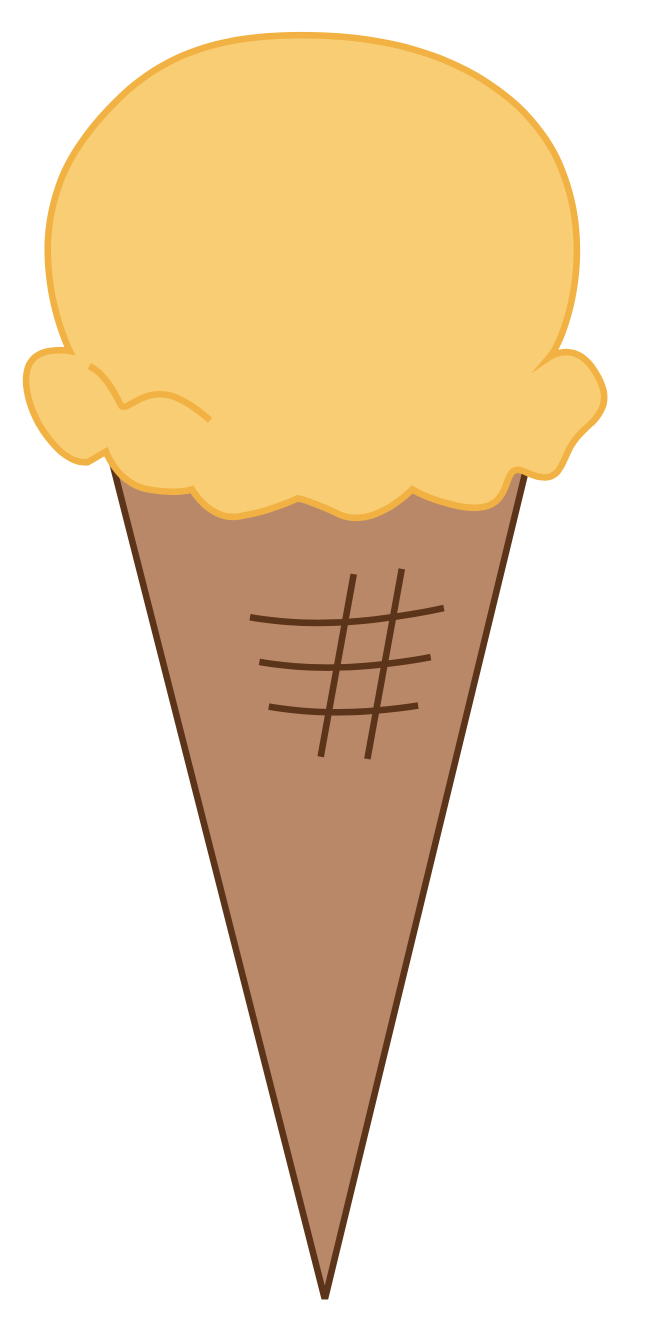 ind
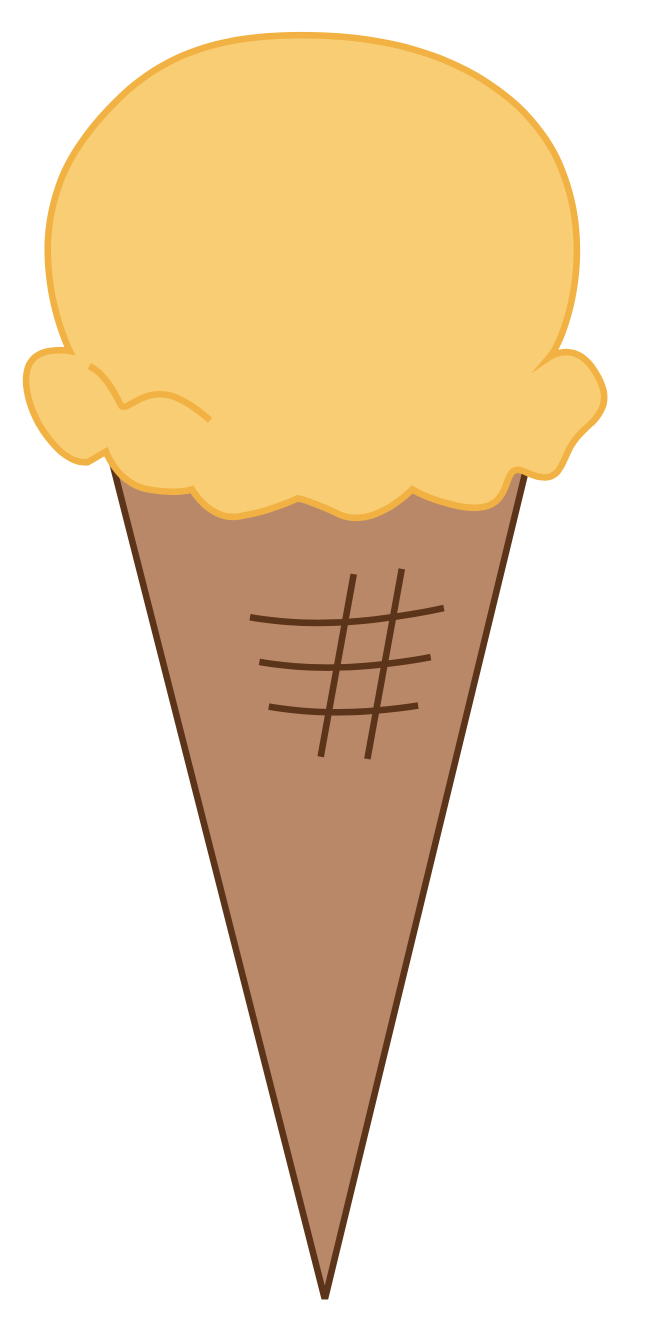 mind
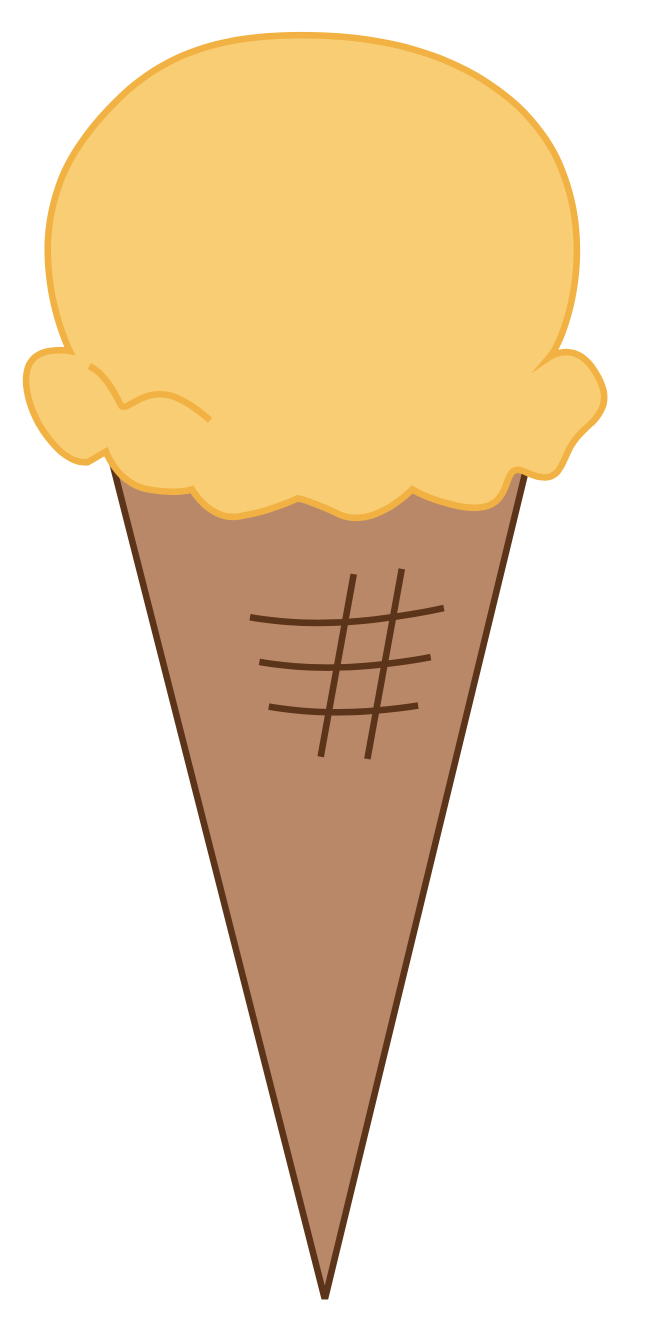 old
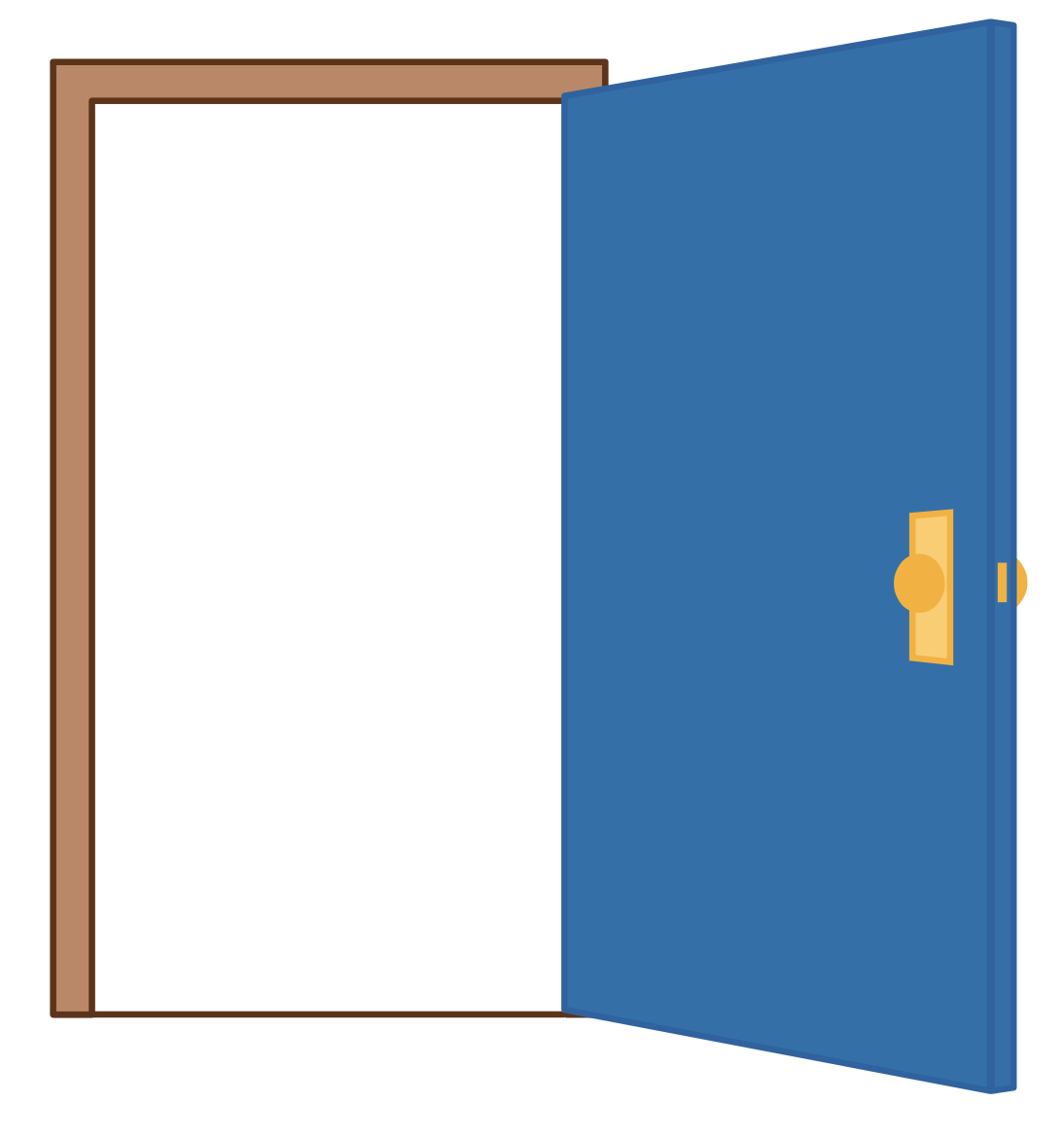 told
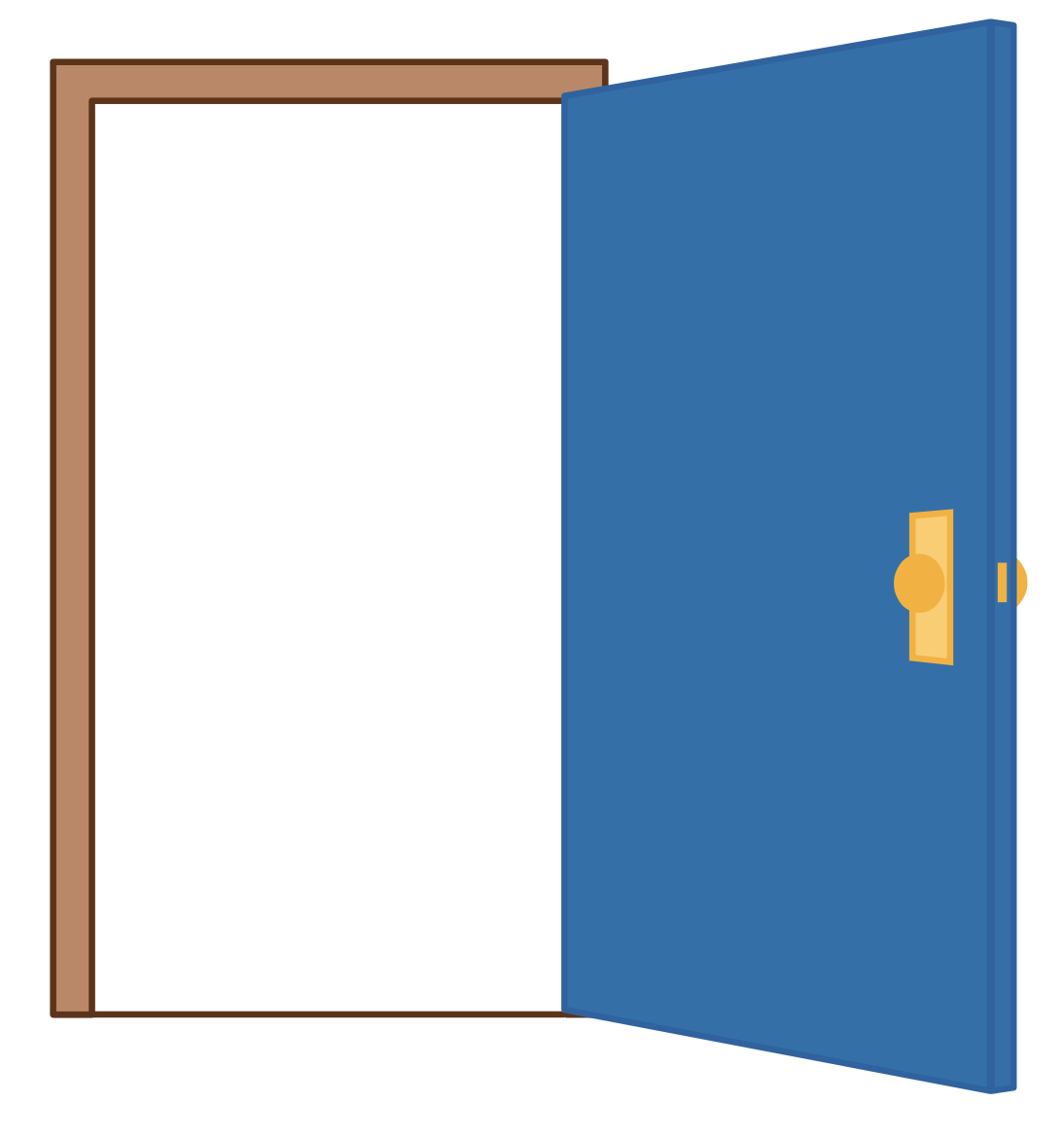 olt
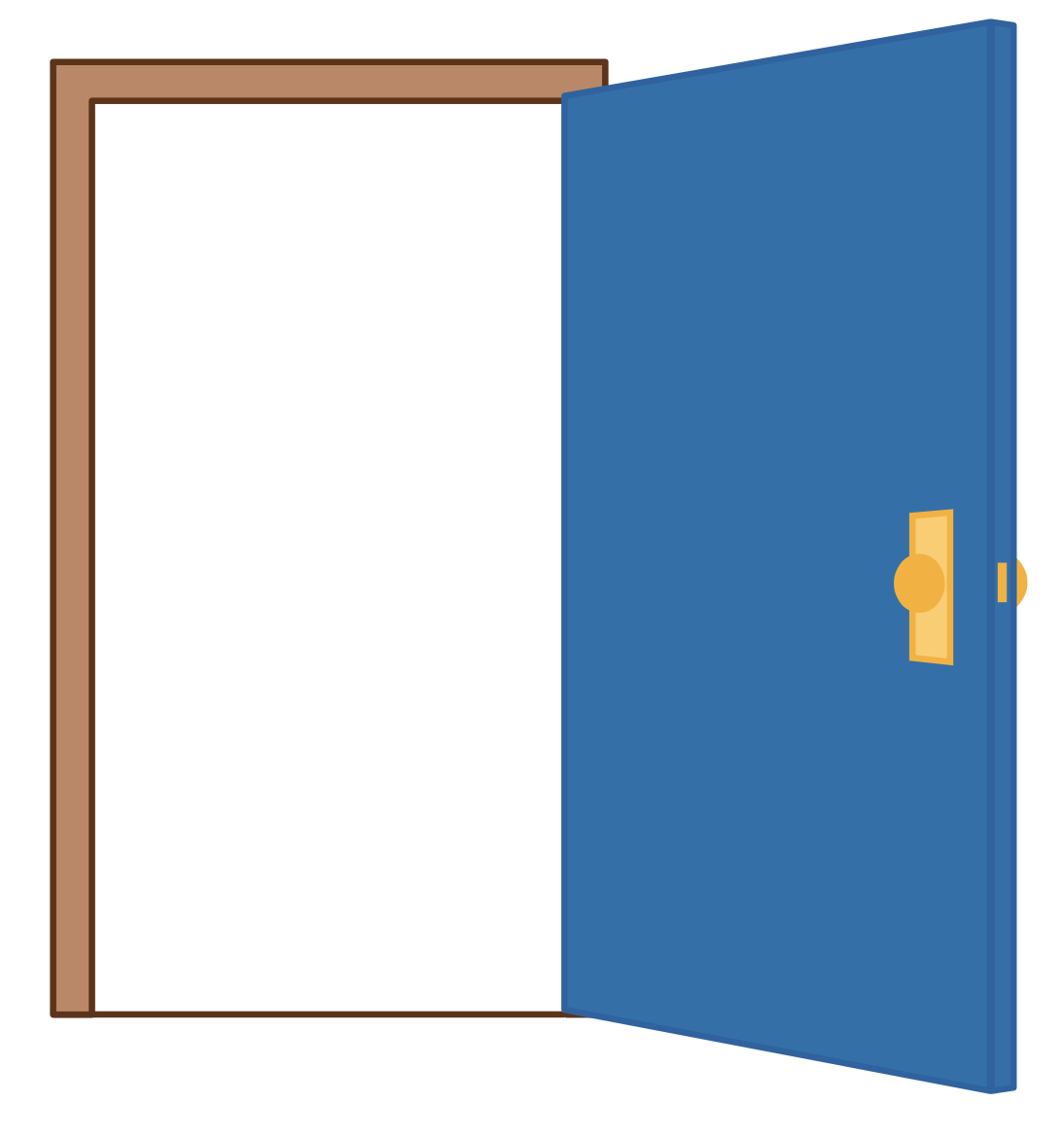 bolt
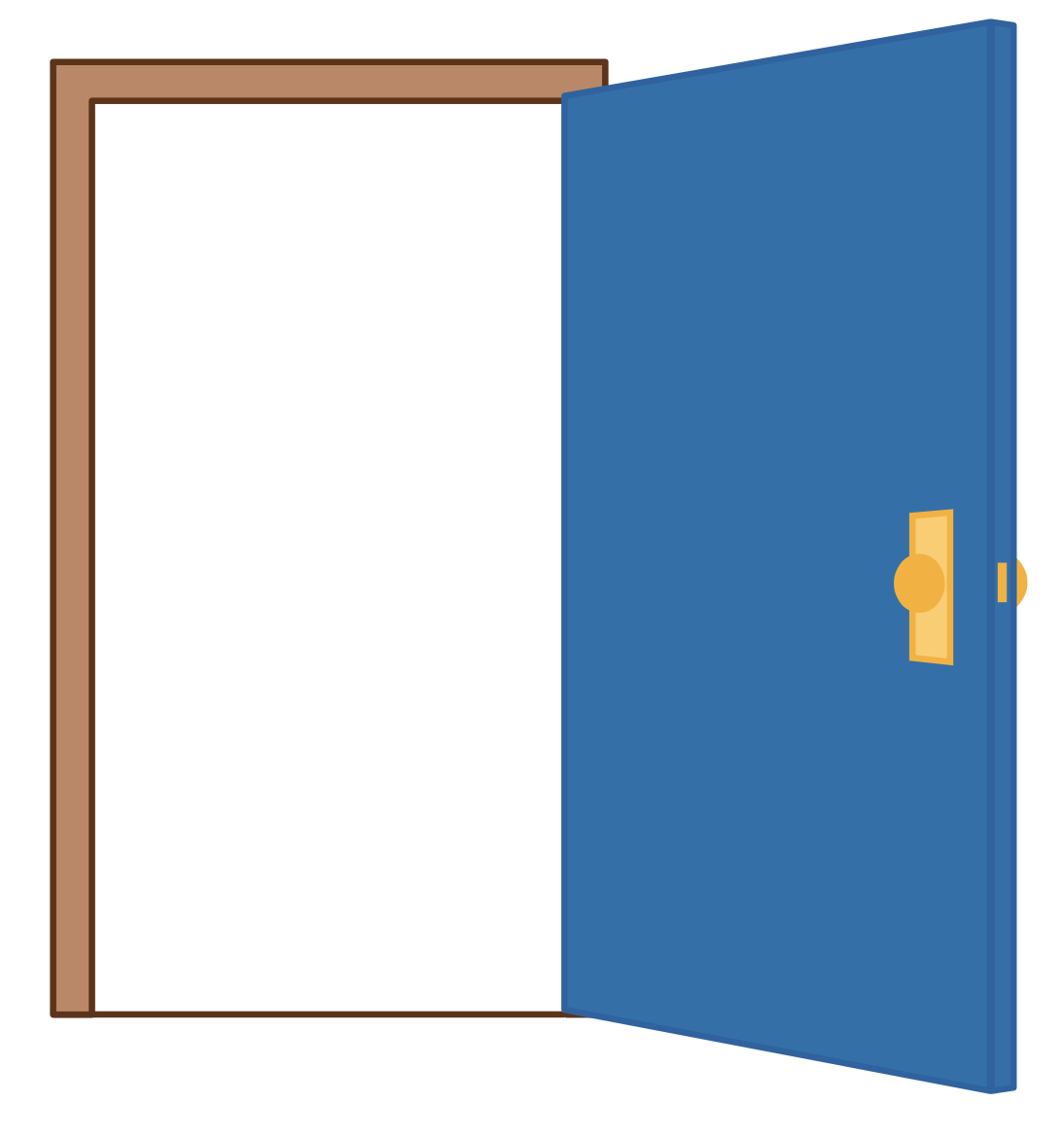 ost
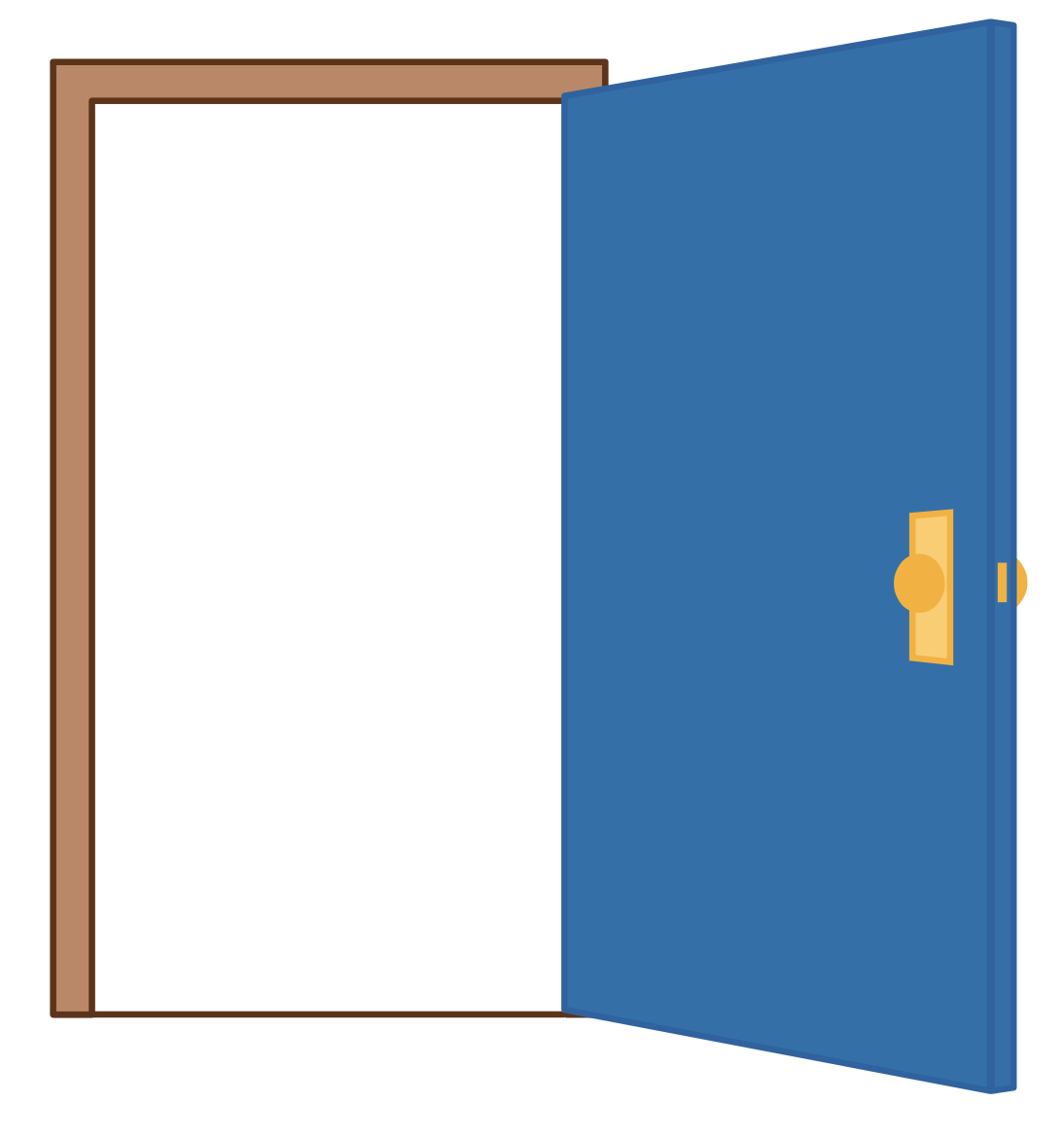 host
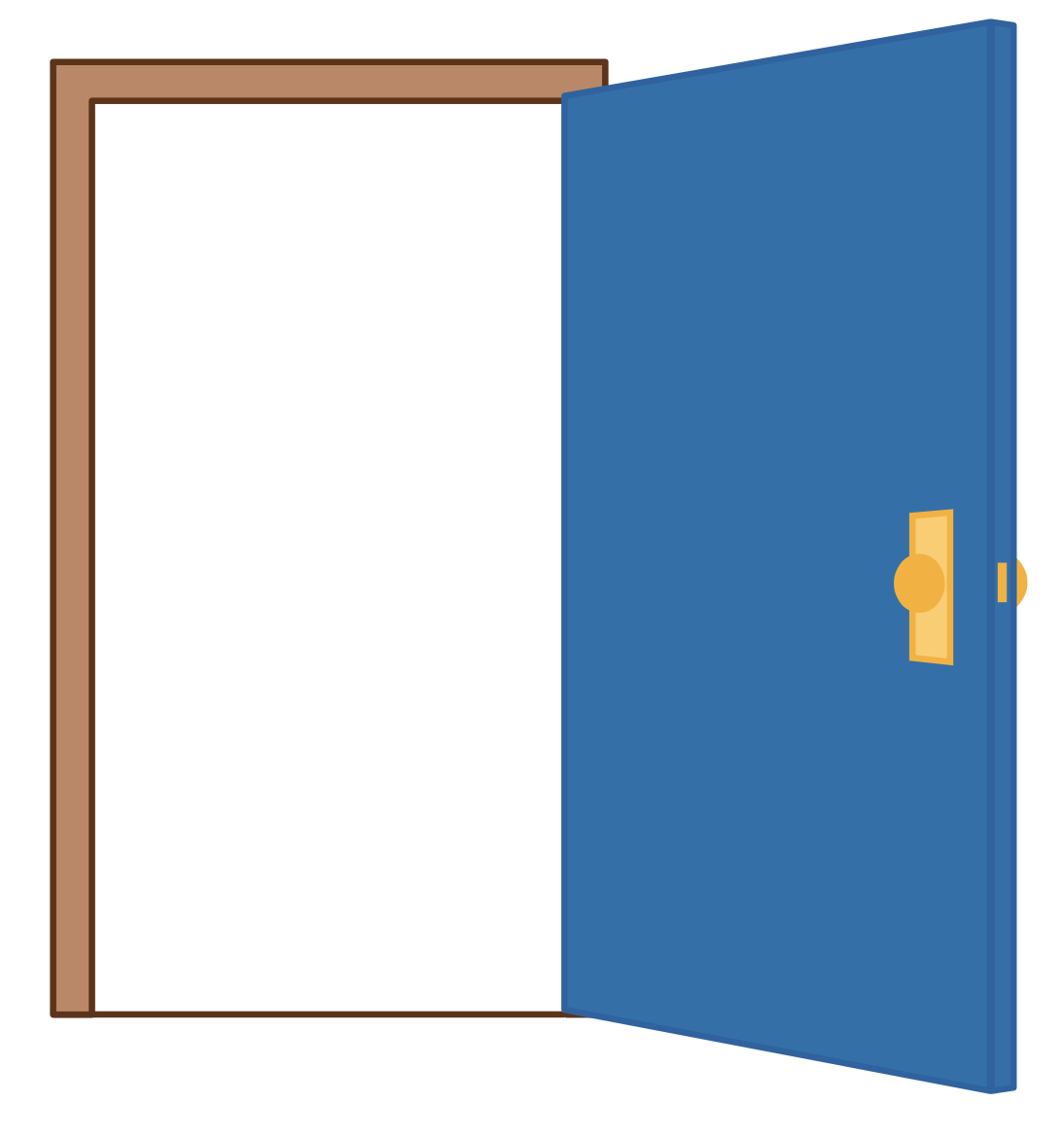 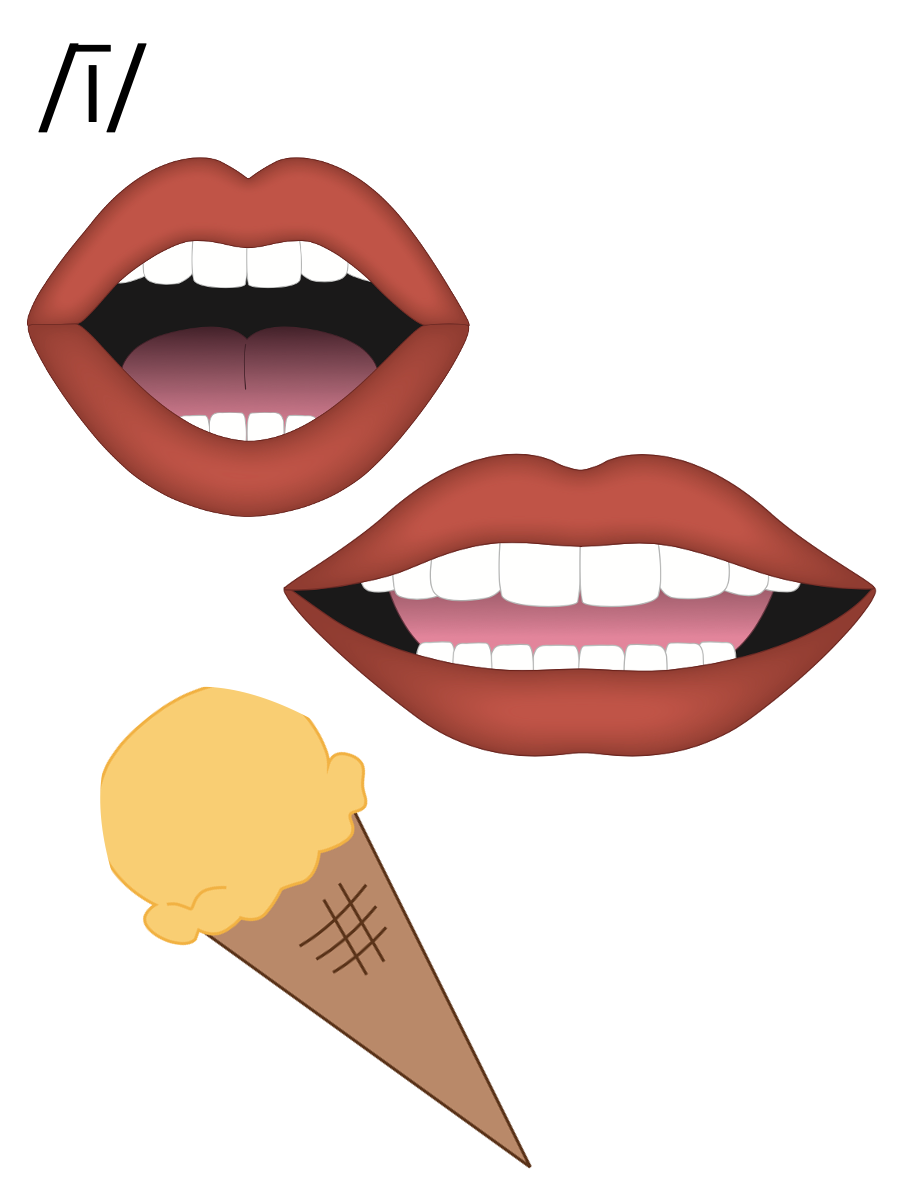 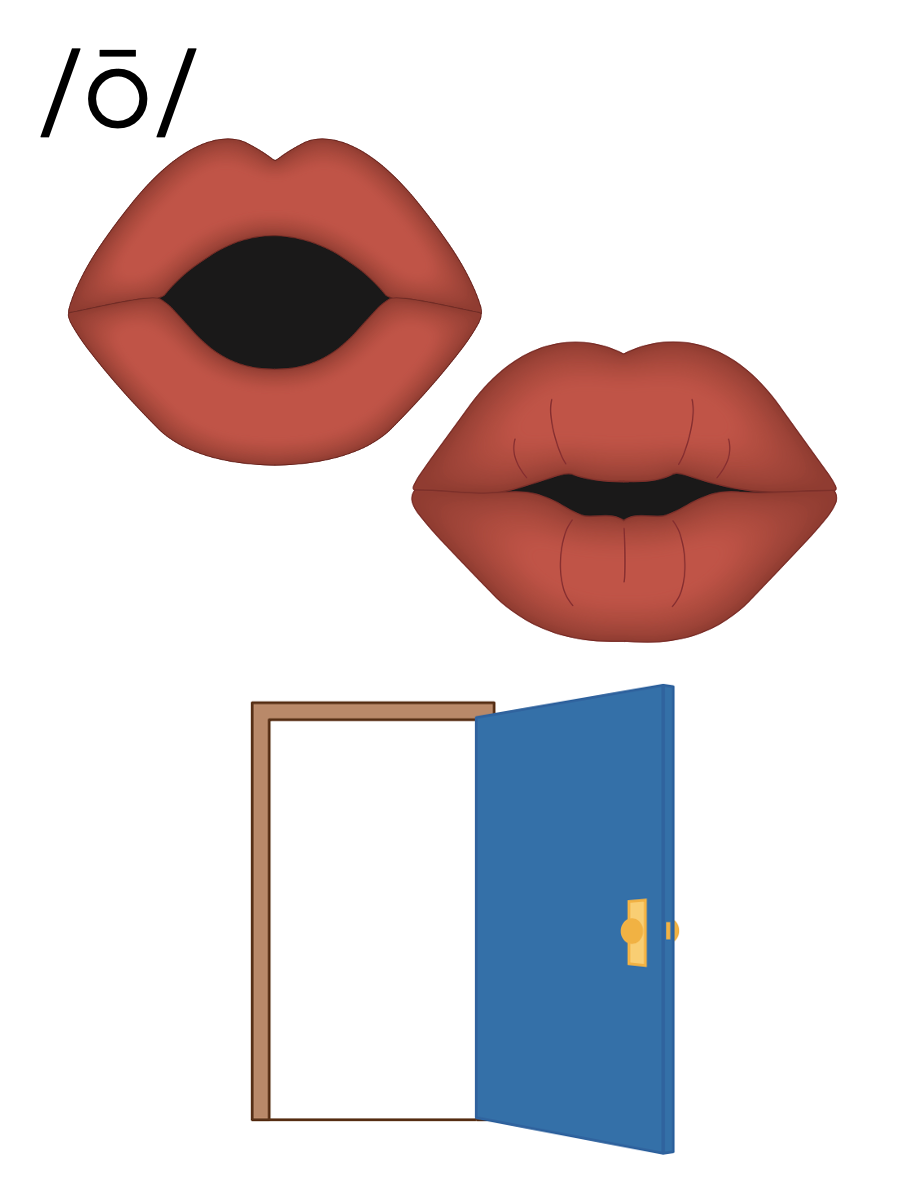 [Speaker Notes: Handwriting paper for letter formation practice. Use as needed. 
See UFLI Foundations manual for more information about letter formation.]
mild
child
find
kind
old
cold
hold
bolt
jolt
most
[Speaker Notes: See UFLI Foundations lesson plan Step 5 for words to spell.
Handwriting paper to model spelling.]
[Speaker Notes: See UFLI Foundations lesson plan Step 5 for words to spell.
Handwriting paper for guided spelling practice.]
Insert brief reinforcement activity and/or transition to next part of reading block.
Lesson 72
Long VCC
New Concept Review
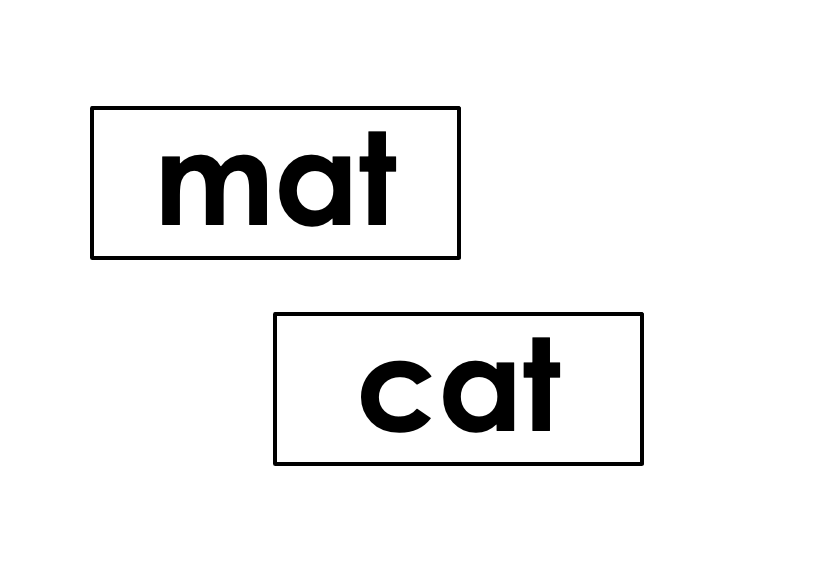 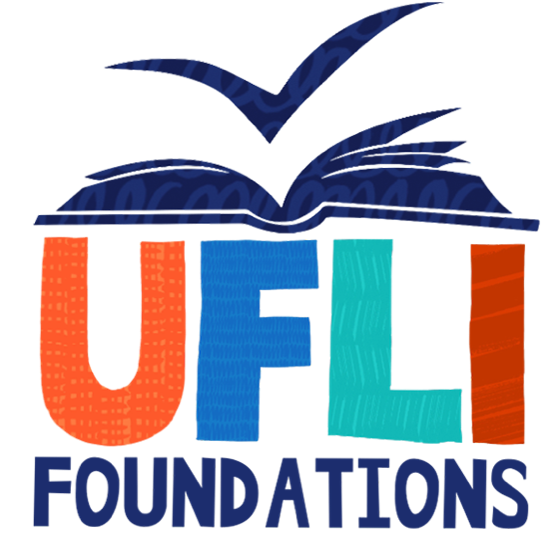 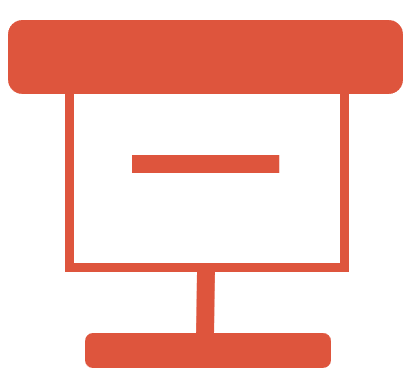 [Speaker Notes: See UFLI Foundations lesson plan Step 5 for recommended teacher language and activities to review the new concept.]
ild
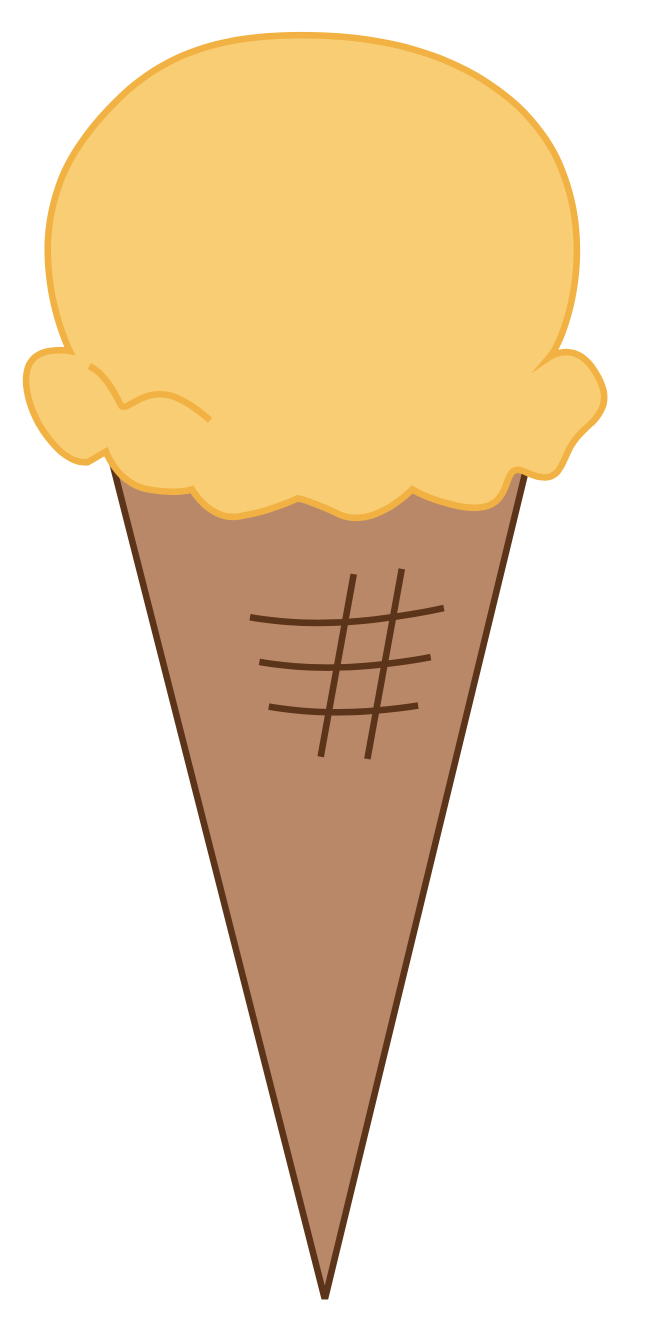 wild
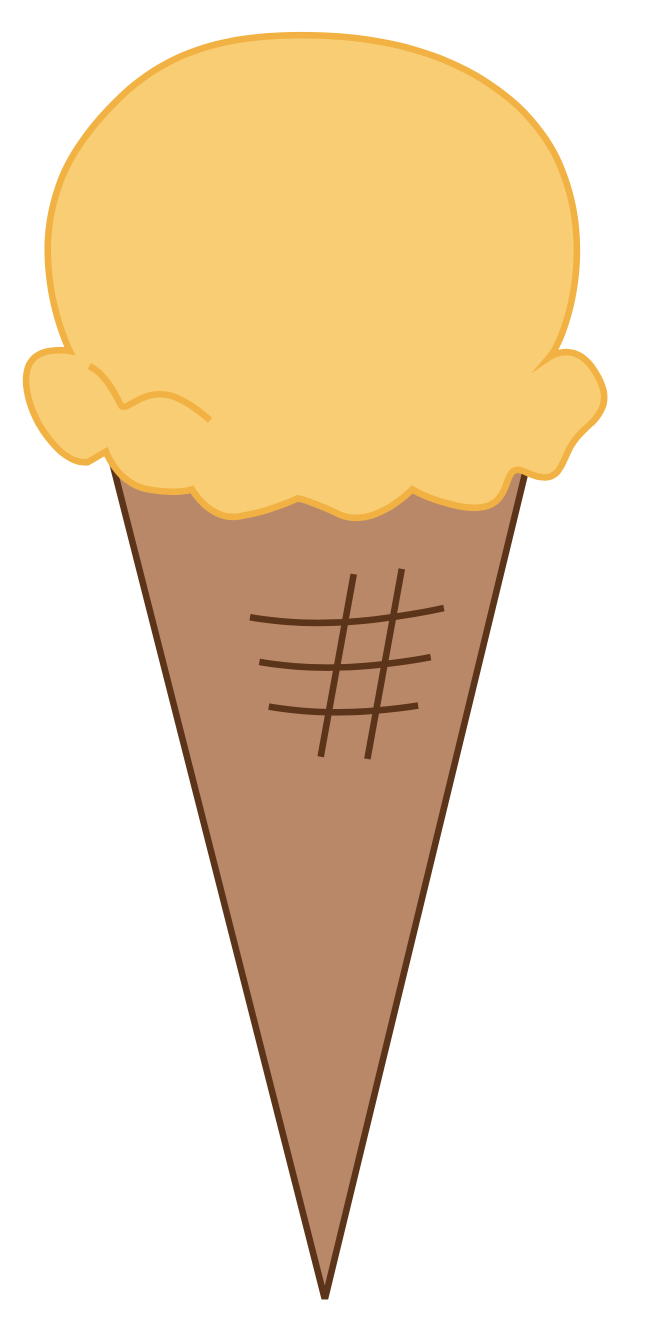 ind
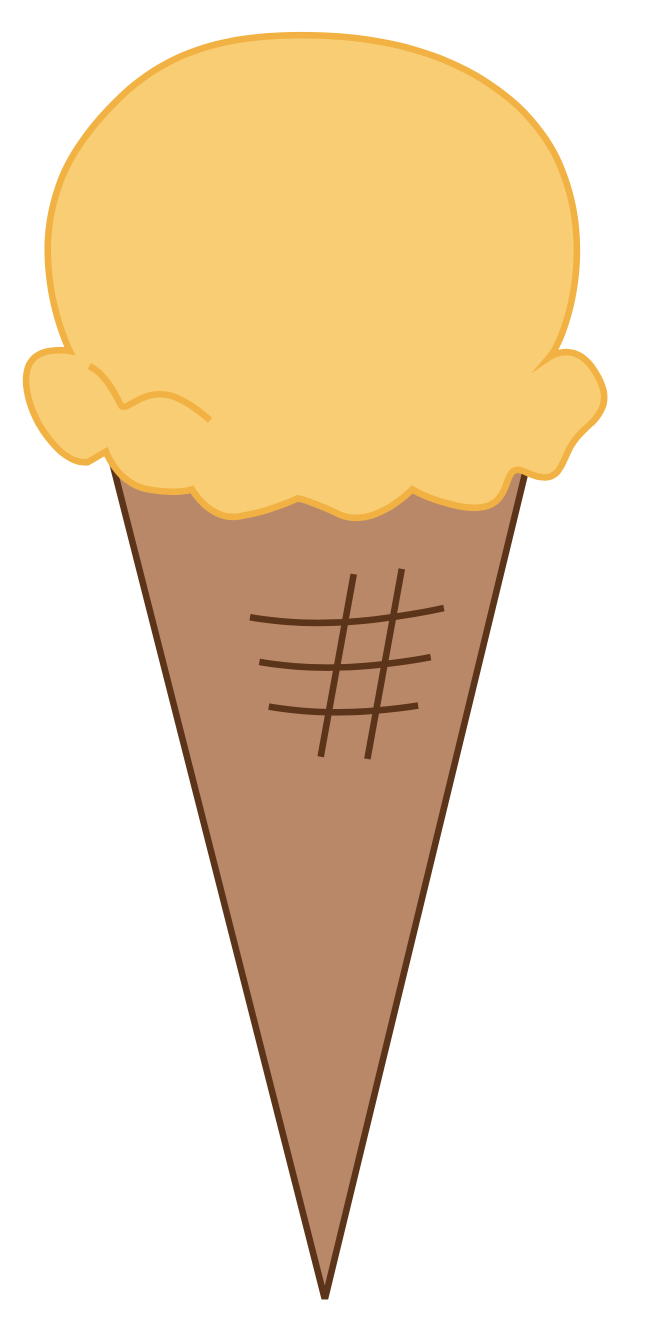 mind
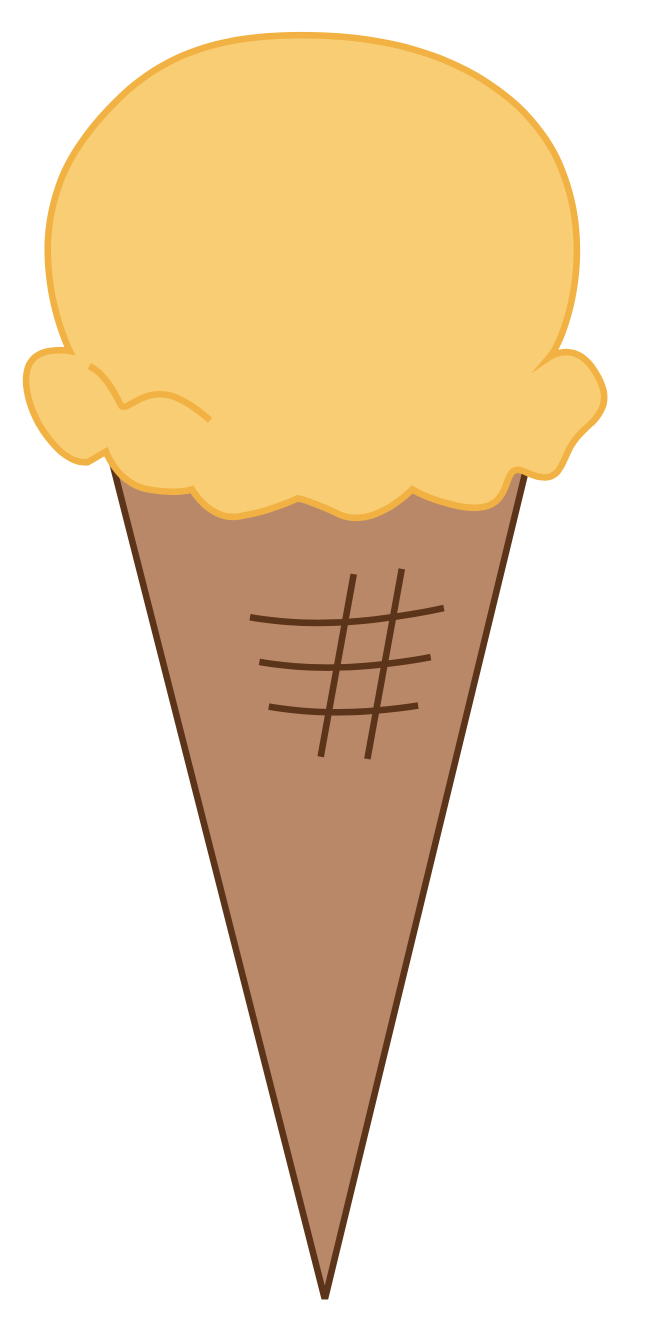 old
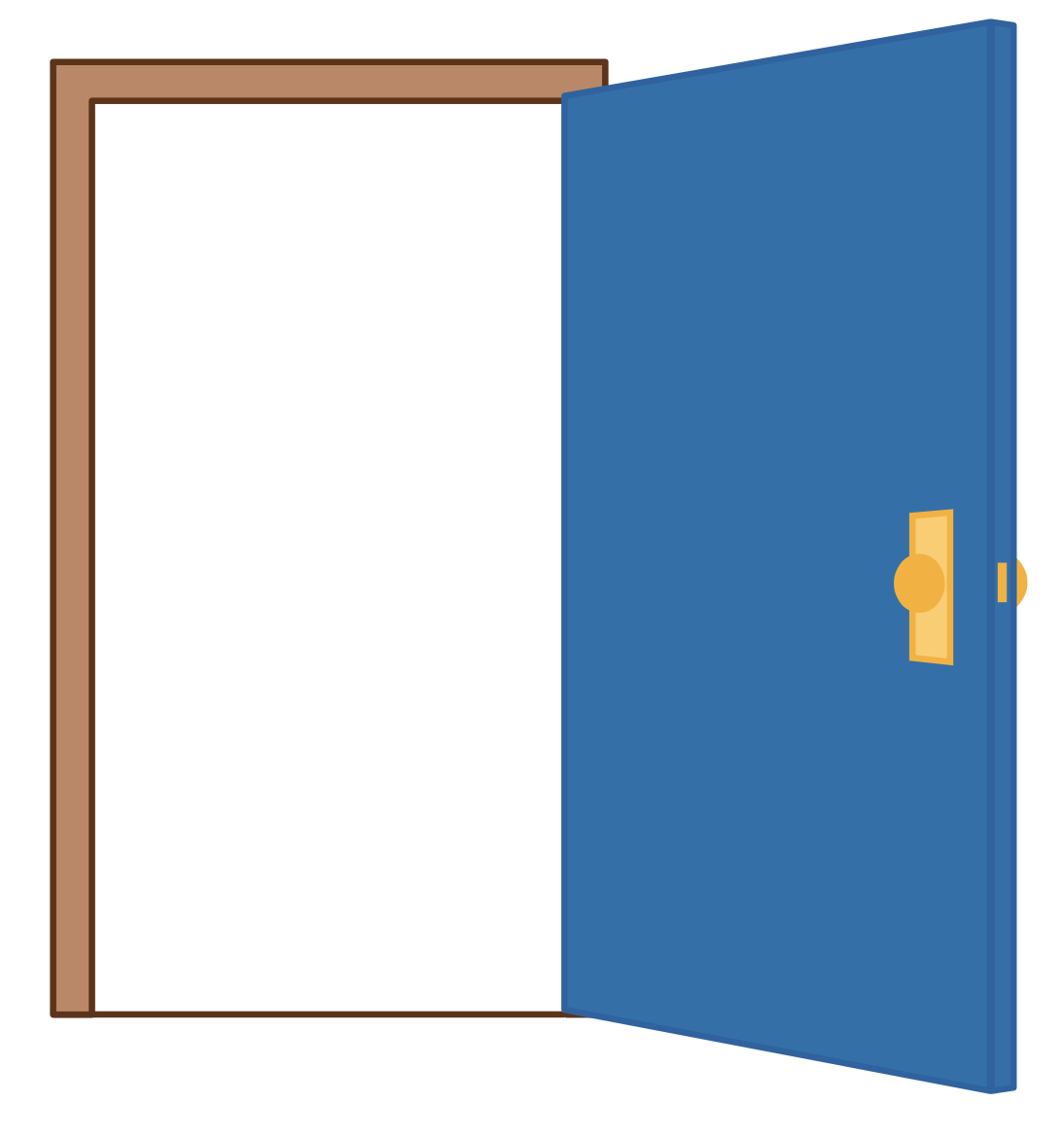 told
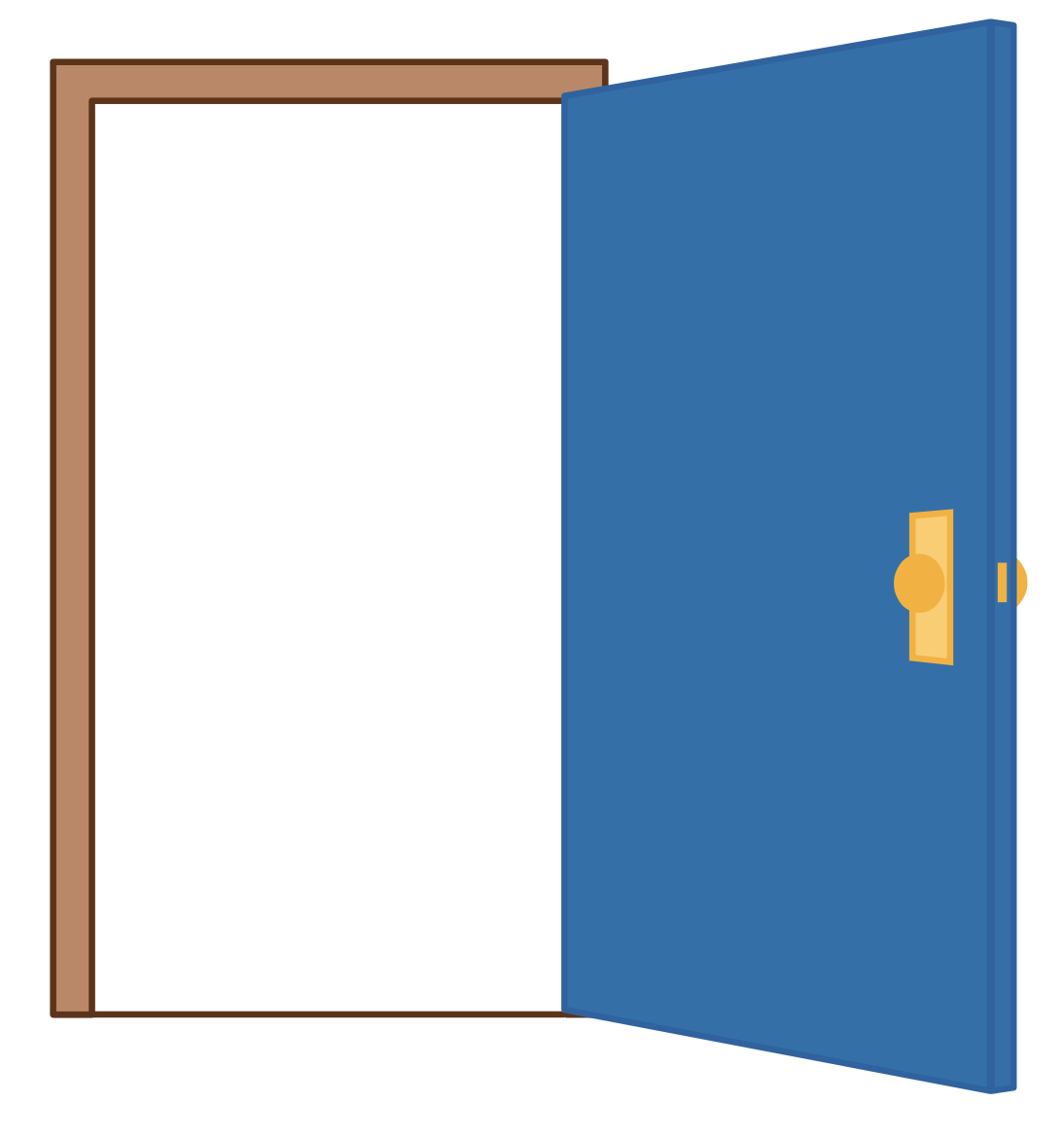 olt
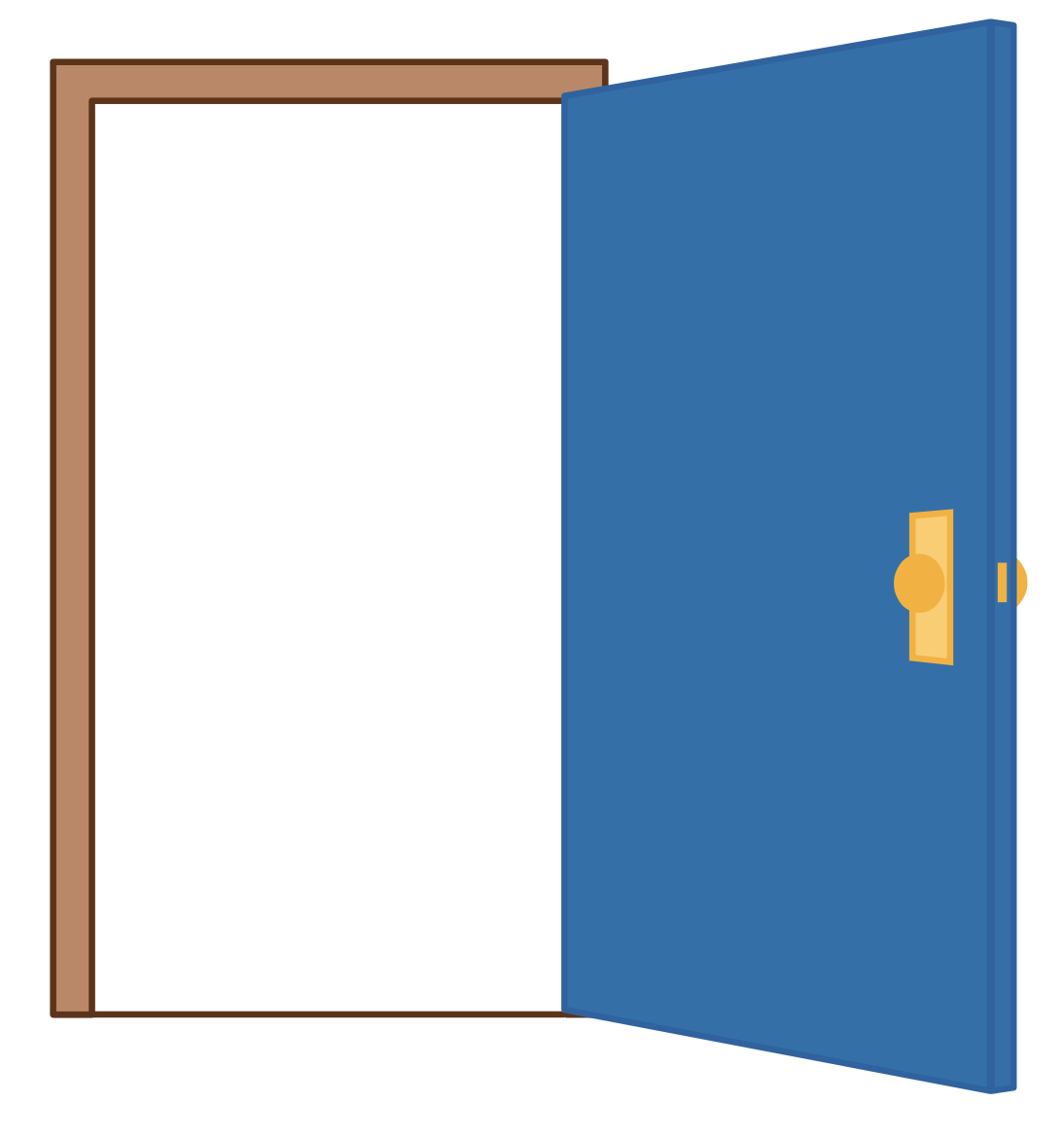 bolt
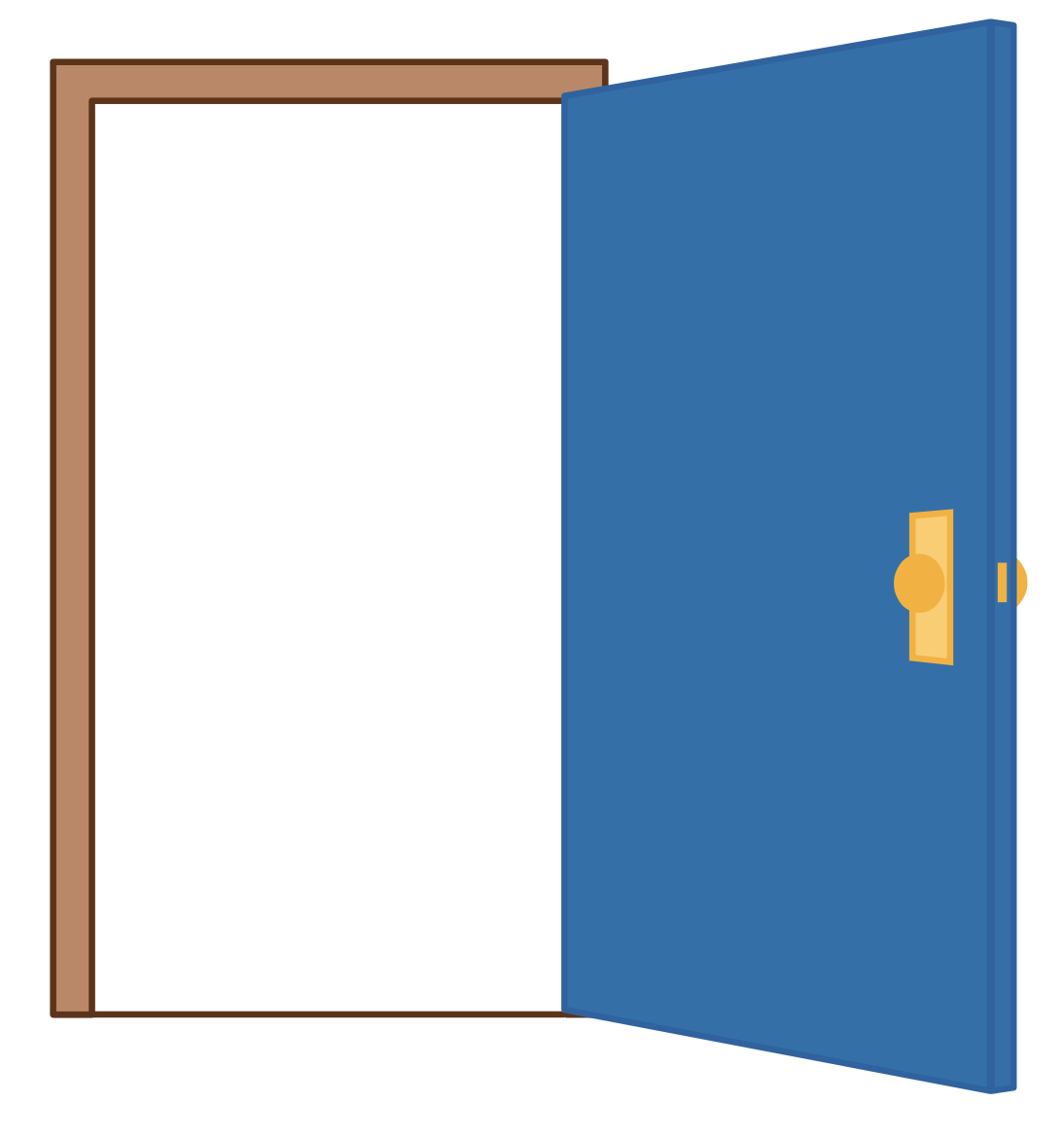 ost
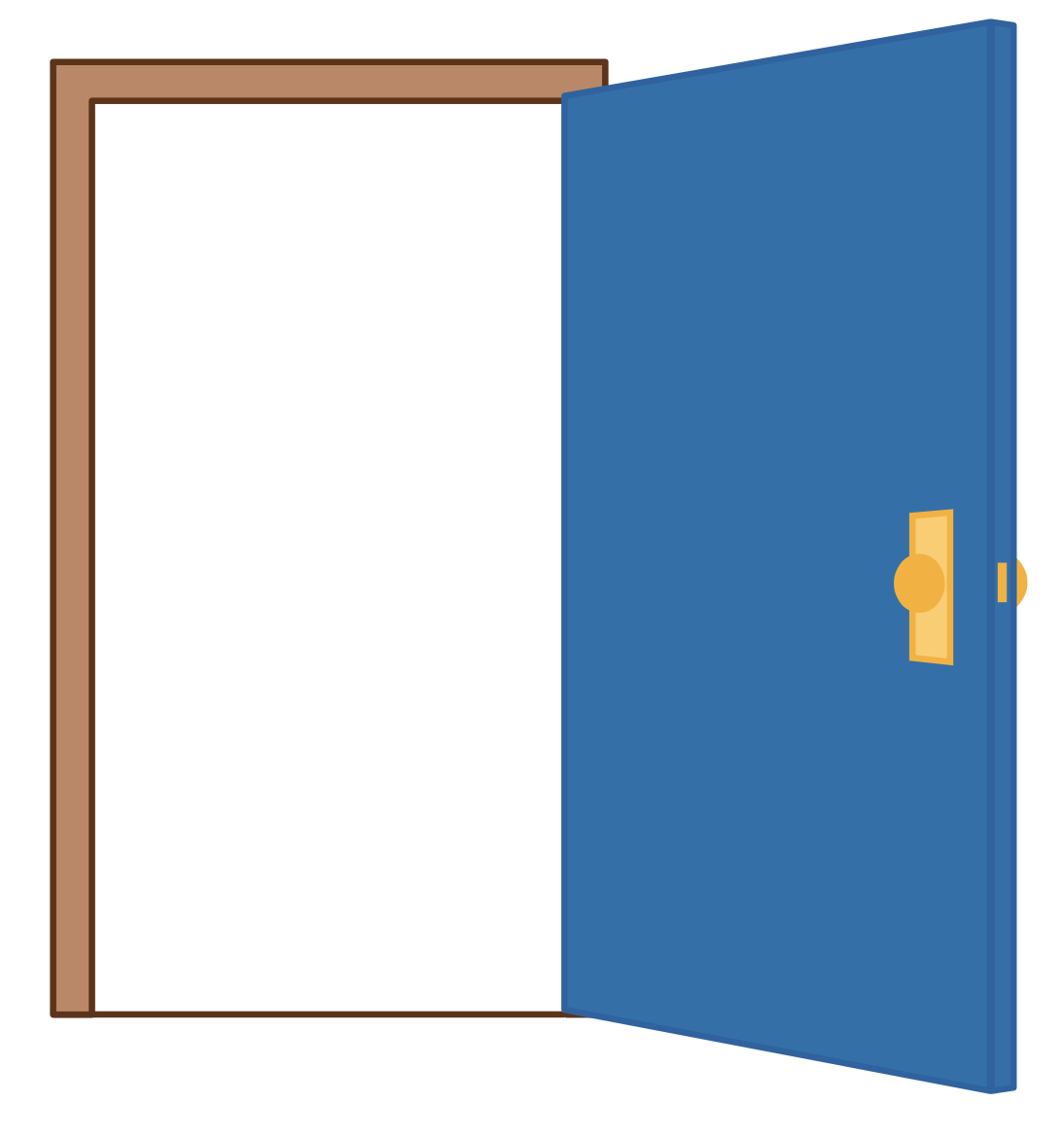 host
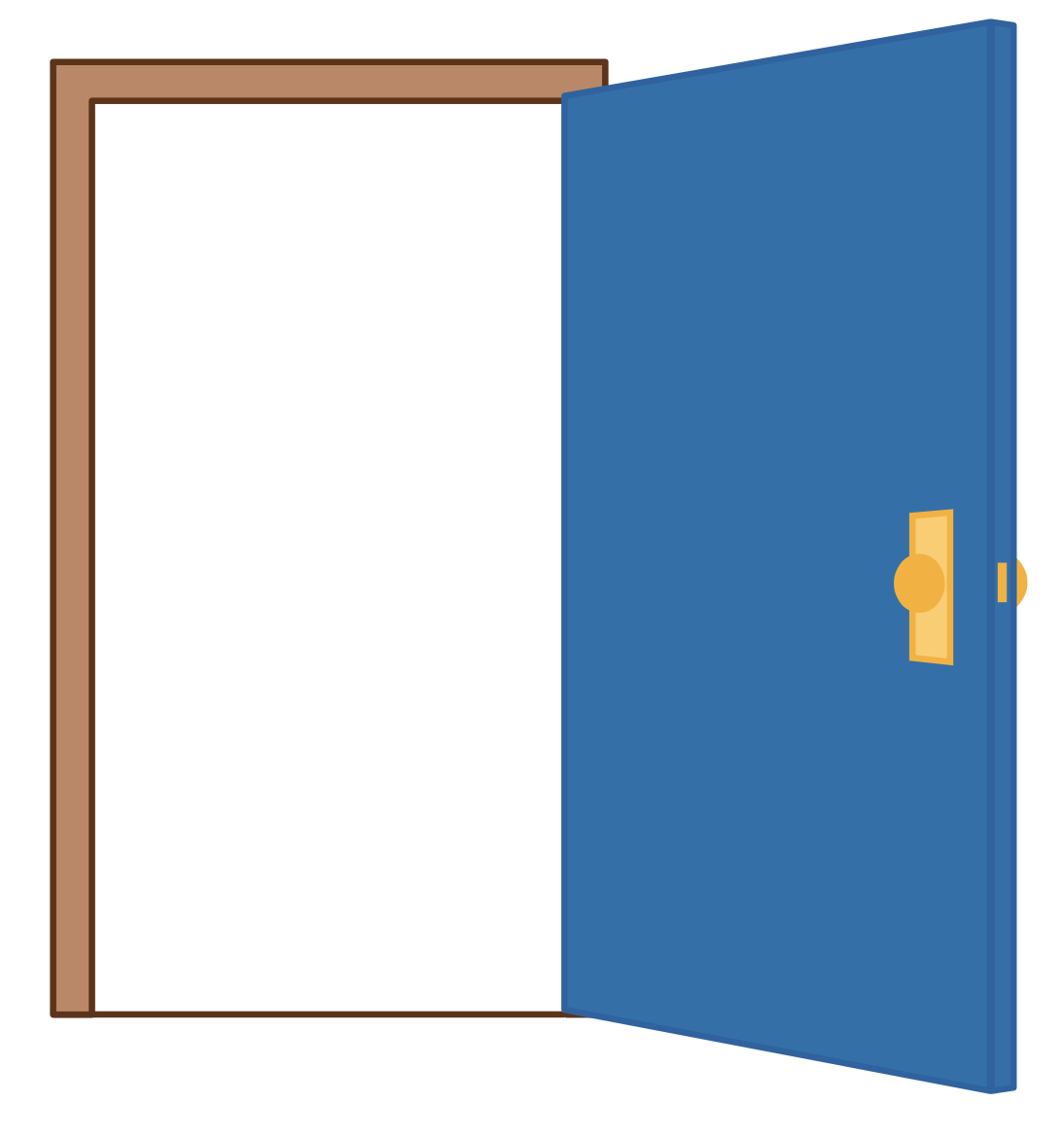 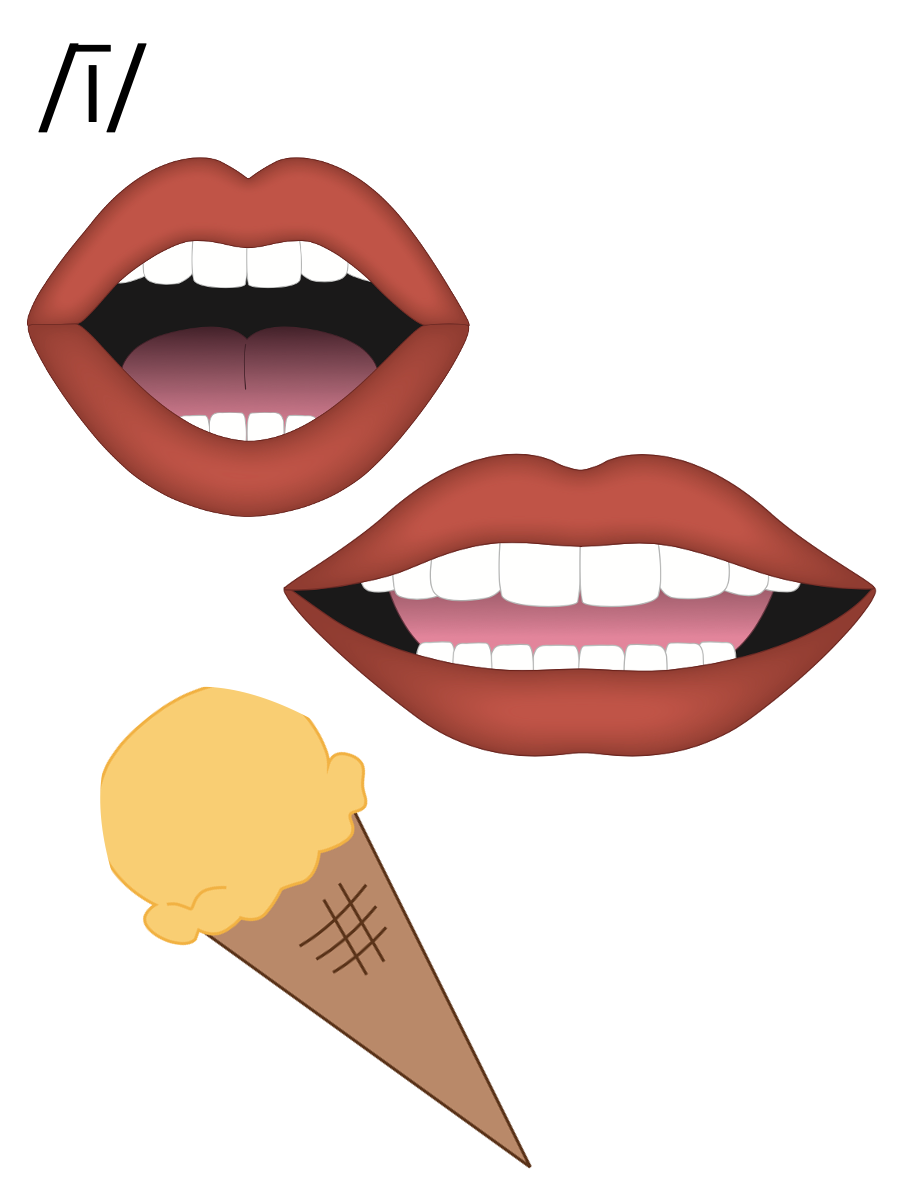 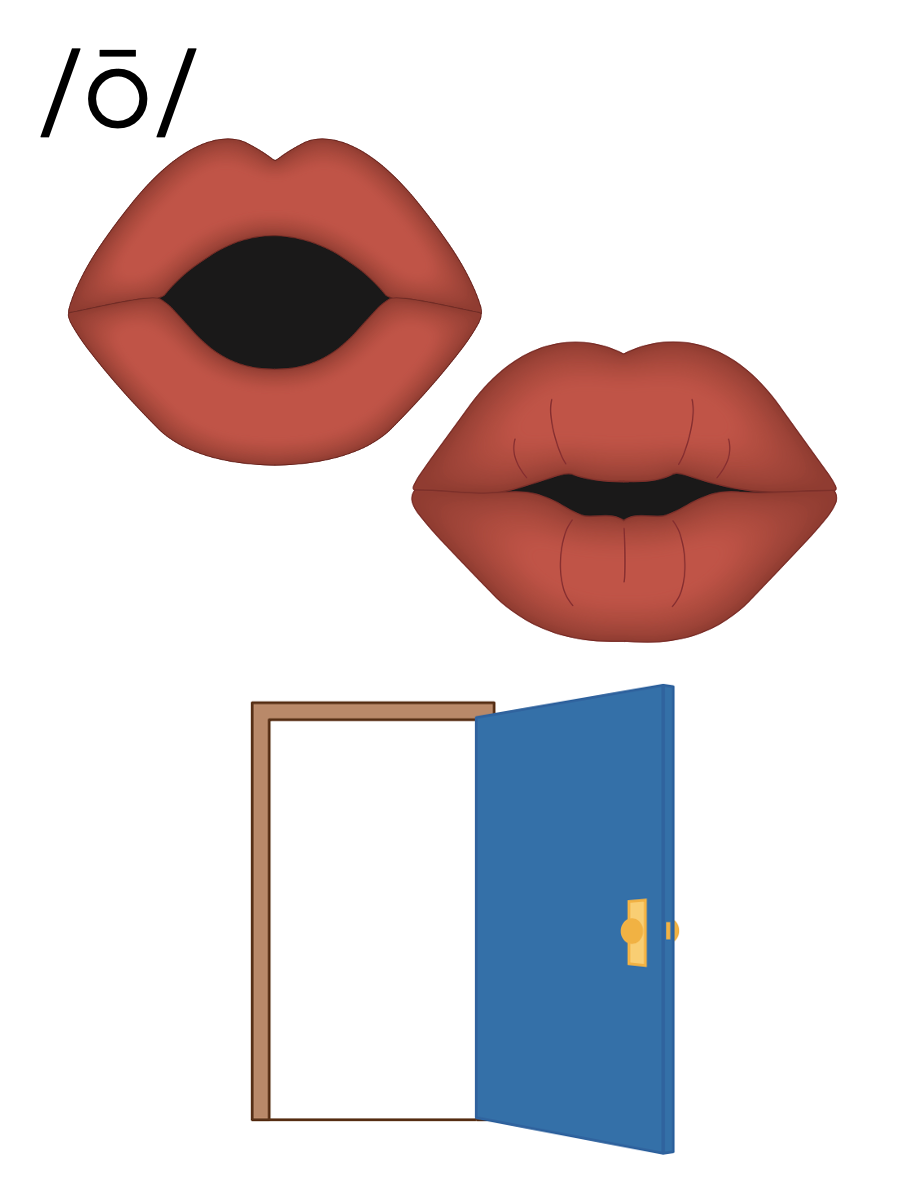 old
most
find
wild
bolt
[Speaker Notes: See UFLI Foundations lesson plan Step 6 for word work activity. 
Visit ufliteracy.org to access the Word Work Mat apps.]
[Speaker Notes: See UFLI Foundations lesson plan Step 7 for irregular word activities.
The white rectangle under each word may be used in editing mode. Cover the heart and square icons then reveal them one at a time during instruction.]
[Speaker Notes: See UFLI Foundations manual for more information about reviewing irregular words.]
woman
[Speaker Notes: Lesson 69+

O represents the /oo/ sound.
A represents the /ǝ/ sound.

The white rectangle under the word may be used in editing mode. Cover the heart and square icons then reveal them one at a time during instruction.]
women
[Speaker Notes: Lesson 69+

O represents the /ĭ/ sound.
E represents the /ǝ/ sound.


The white rectangle under the word may be used in editing mode. Cover the heart and square icons then reveal them one at a time during instruction.]
move
[Speaker Notes: Lesson 70+

O represents the /ū/ sound.
The final E is silent but does not follow the long vowel VCe pattern.

The white rectangle under the word may be used in editing mode. Cover the heart and square icons then reveal them one at a time during instruction.]
[Speaker Notes: Handwriting paper for irregular word spelling practice. Use as needed. 
See UFLI Foundations manual for more information about reviewing irregular words.]
Teach
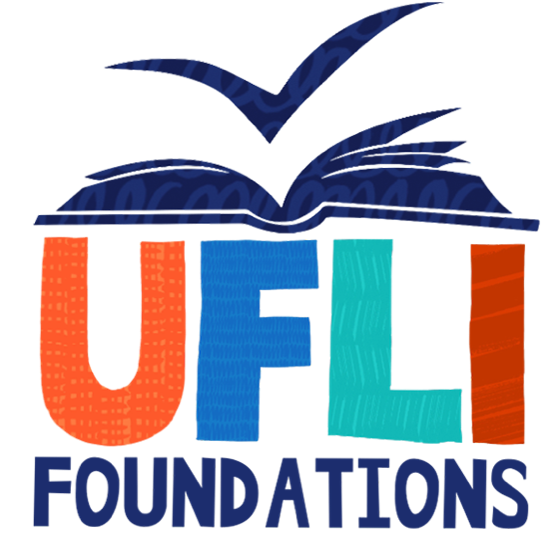 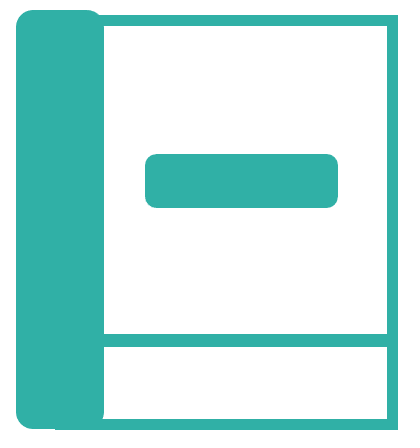 [Speaker Notes: The orange star indicates these are new irregular words that need to be introduced. 
See UFLI Foundations manual for more information about teaching irregular words.]
both
[Speaker Notes: Lesson 72+

 O represents the /ō/ sound. Since both is a CVC (closed syllable) word, it should be /ŏ/.
The white rectangle under the word may be used in editing mode. Cover the heart and square icons then reveal them one at a time during instruction.]
[Speaker Notes: Handwriting paper for irregular word spelling practice. Use as needed. 
See UFLI Foundations manual for more information about teaching irregular words.]
[Speaker Notes: See UFLI Foundations lesson plan Step 8 for connected text activities.]
It is cold in the old home.
The child wanted to hold the sketch.
What kind of cake do you like the most?
[Speaker Notes: See UFLI Foundations lesson plan Step 8 for sentences to write.]
[Speaker Notes: The UFLI Foundations decodable text is provided here. See UFLI Foundations decodable text guide for additional text options.]
The Gold Rush
Long ago, bold men and women drove west to find gold. They left their old lives behind in hopes of being rich. These were wild times. Mines exploded with gold that could be sold for lots of cash.
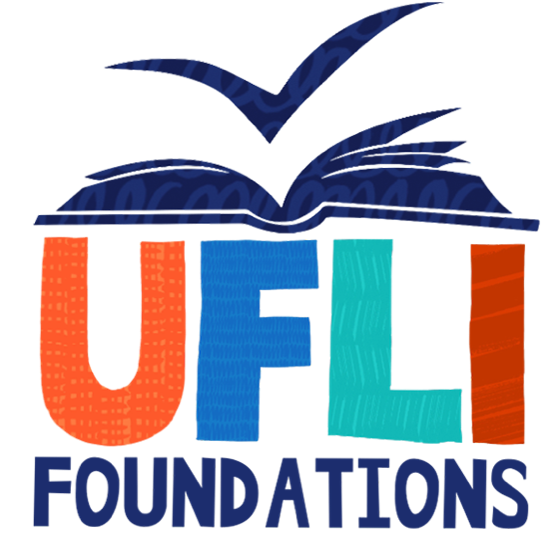 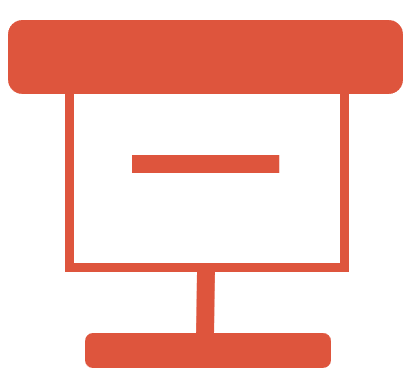 Some men and women got rich, but most did not find any gold. The men and women who did not find gold went back to their old homes. There they told the tale of their time in the Wild West gold rush.
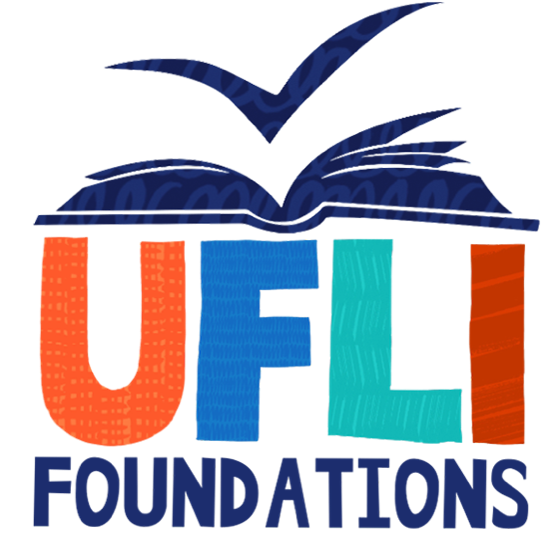 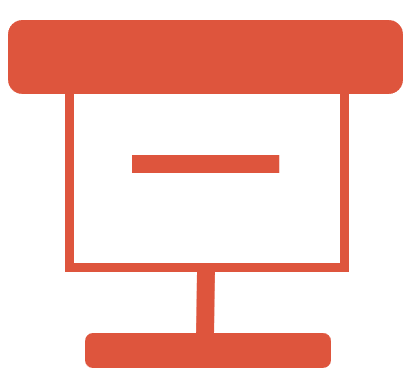 Insert brief reinforcement activity and/or transition to next part of reading block.